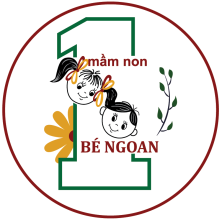 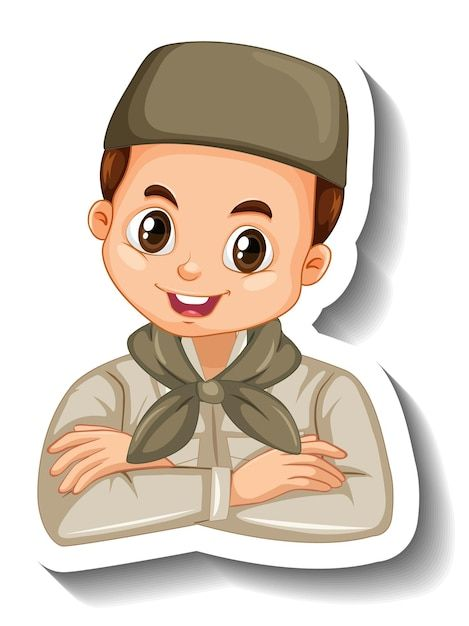 THỰC ĐƠN TUẦN 1 THÁNG 12
TỪ: 4/12 ĐẾN 8/12/2023